JARDÍN DE INFANTES - SEGUNDO GRADO | AMABILIDAD
TARJETAS DE AMABILIDAD
Tarjeta de amabilidad de_____________
Tarjeta de amabilidad de_____________
Tarjeta de amabilidad de_____________
Tarjeta de amabilidad de_____________
© 2022 OVERCOMING OBSTACLES
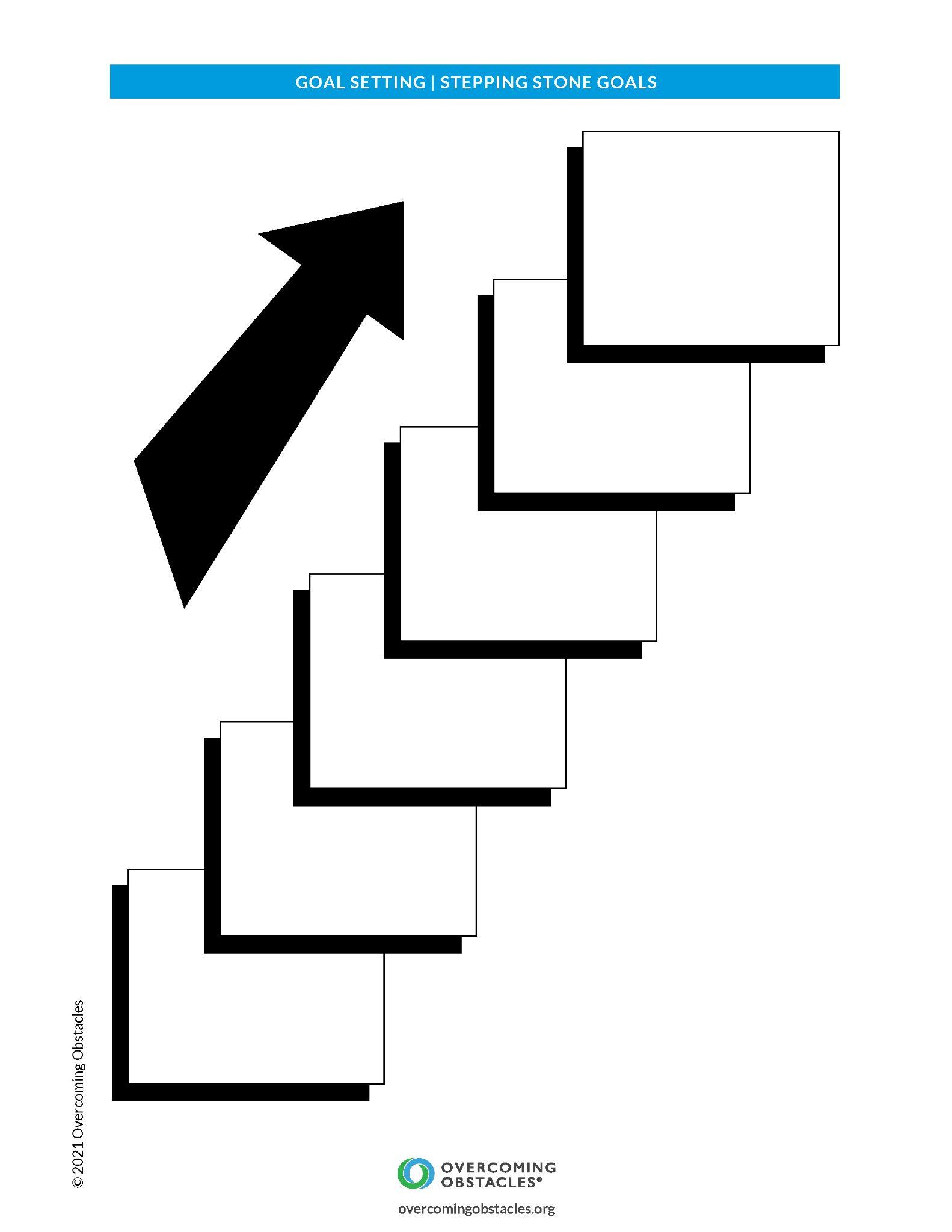